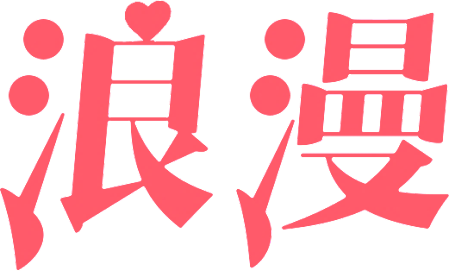 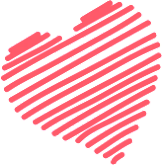 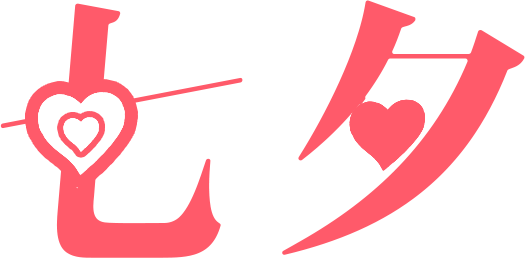 01
点击此处添加标题
print the presentation and  make it into a film to be used in a wider field
目  录
点击此处添加标题
02
print the presentation and  make it into a film to be used in a wider field
CONTENTS
点击此处添加标题
03
print the presentation and  make it into a film to be used in a wider field
点击此处添加标题
04
print the presentation and  make it into a film to be used in a wider field
壹
添加演示标题
The user can demonstrate on a projector or computer, or print the presentation and make it into a film to be used in a wider field
点击此处添加标题
1
输入标题
双击输入替换内容
2
输入标题
双击输入替换内容
3
输入标题
双击输入替换内容
4
输入标题
双击输入替换内容
点击此处添加标题
双击输入替换内容
Data Here
75%
双击输入替换内容
双击输入替换内容
Man
Woman
All
点击此处添加标题
在这里添加你的详细小段落文本内容，与标题相关并符合整体语言风格，将你需要表达的意思表述清楚完整，与设计排版相符合。
输入标题
输入标题
在这里添加你的详细小段落文本内容
在这里添加你的详细小段落文本内容
输入标题
输入标题
在这里添加你的详细小段落文本内容
在这里添加你的详细小段落文本内容
双击输入替换内容
2013
2014
双击输入替换内容
双击输入替换内容
2015
SUPPORT
双击输入替换内容
2016
双击输入替换内容
2017
2021
双击输入替换内容
20XX
双击输入替换内容
节日PPT模板 http:// www.PPT818.com/jieri/
贰
添加演示标题
The user can demonstrate on a projector or computer, or print the presentation and make it into a film to be used in a wider field
点击此处添加标题
TETX
输入标题
输入标题
输入标题
在这里添加你的详细小段落文本内容
在这里添加你的详细小段落文本内容
在这里添加你的详细小段落文本内容
点击此处添加标题
在这里添加你的详细小段落文本内容
在这里添加你的详细小段落文本内容
在这里添加你的详细小段落文本内容
在这里添加你的详细小段落文本内容
在这里添加你的详细小段落文本内容
03
01
02
04
05
点击此处添加标题
在这里添加你的详细小段落文本内容
40%
在这里添加你的详细小段落文本内容
50%
在这里添加你的详细小段落文本内容
70%
在这里添加你的详细小段落文本内容
50%
点击此处添加标题
在这里添加你的详细小段落文本内容
在这里添加你的详细小段落文本内容
在这里添加你的详细小段落文本内容
在这里添加你的详细小段落文本内容
叁
添加演示标题
The user can demonstrate on a projector or computer, or print the presentation and make it into a film to be used in a wider field
点击此处添加标题
输入标题
在这里添加你的详细小段落文本内容
输入标题
在这里添加你的详细小段落文本内容
在这里添加你的详细小段落文本内容
在这里添加你的详细小段落文本内容
在这里添加你的详细小段落文本内容
在这里添加你的详细小段落文本内容
在这里添加你的详细小段落文本内容
在这里添加你的详细小段落文本内容
02
05
04
01
03
输入标题
输入标题
输入标题
输入标题
输入标题
02
1
在这里添加你的详细小段落文本内容
2
在这里添加你的详细小段落文本内容
01
3
在这里添加你的详细小段落文本内容
03
肆
添加演示标题
The user can demonstrate on a projector or computer, or print the presentation and make it into a film to be used in a wider field
点击此处添加标题
在这里添加你的详细小段落文本内容
在这里添加你的详细小段落文本内容
在这里添加你的详细小段落文本内容
在这里添加你的详细小段落文本内容
标题
标题
B
D
标题
标题
C
A
在这里添加你的详细小段落文本内容
在这里添加你的详细小段落文本内容
在这里添加你的详细小段落文本内容
在这里添加你的详细小段落文本内容
点击此处添加标题
在这里添加你的详细小段落文本内容，与标题相关并符合整体语言风格，将你需要表达的意思表述清楚完整，与设计排版相符合。
在这里添加你的详细小段落文本内容，与标题相关并符合整体语言风格，将你需要表达的意思表述清楚完整，与设计排版相符合。
在这里添加你的详细小段落文本内容，与标题相关并符合整体语言风格，将你需要表达的意思表述清楚完整，与设计排版相符合。
感谢聆听
演示完毕